May 2025
IEEE 802.11 TGbp Meeting Agenda 
For May Interim 2025 Session
Date: 2025-05-06
Author:
Slide 1
Bo Sun (Sanechips)
May 2025
Meeting Protocol, Attendance, Voting & Document Status
In a meeting, please make sure your badge could be seen if you’re in the meeting room and please make sure your name and affiliation are correctly shown if you’re joining the meeting remotely. 
Please remember to register your attendance on https://imat.ieee.org/ with your IEEE account. 
Please announce your affiliation when you first address the group during a meeting slot
Your submission should not contain company logos or advertising
Questions on Voting status, Ballot pool, Access to Reflector, Documentation,  Member’s Area
Contact Jon Rosdahl –  jrosdahl@ieee.org
Note 1 - 802.11 WG Operation Manual requests “Teleconferences are a means to prepare input for sessions provided that the teleconference date, time, agenda, and arrangements are announced on the TG email reflector at least 10 calendar days prior to the teleconference date"

Note 2 - Teleconferences are bound by the conditions stipulated by the documentation below.  Please review them and bring up any questions/concerns you may have before proceeding with the teleconference:
Slide 2
Bo Sun (Sanechips)
May 2025
Patent Policy, Copyright Policy and Other Guidelines
Following 11 slides
Slide 3
Bo Sun (Sanechips)
May 2025
Participants have a duty to inform the IEEE
Participants shall inform the IEEE (or cause the IEEE to be informed) of the identity of each holder of any potential Essential Patent Claims of which they are personally aware if the claims are owned or controlled by the participant or the entity the participant is from, employed by, or otherwise represents

Participants should inform the IEEE (or cause the IEEE to be informed) of the identity of any other holders of potential Essential Patent Claims

Early identification of holders of potential Essential Patent Claims is encouraged
Slide #1
Slide 4
Bo Sun (Sanechips)
May 2025
Ways to Inform IEEE
Cause an LOA to be submitted to the IEEE-SA (patcom@ieee.org); or
Provide the chair of this group with the identity of the holder(s) of any and all such claims as soon as possible; or
Speak up now and respond to this Call for Potentially Essential Patents

If anyone in this meeting is personally aware of the holder of any patent claims that are potentially essential to implementation of the proposed standard(s) under consideration by this group and that are not already the subject of an Accepted Letter of Assurance, please respond at this time by providing relevant information to the WG Chair.
Slide #2
Slide 5
Bo Sun (Sanechips)
May 2025
Patent Related Information
The patent policy and the procedures used to execute that policy are documented in the:
Clause 6 of the IEEE-SA Standards Board Bylaws (http://standards.ieee.org/develop/policies/bylaws/sect6-7.html#6)
Clause 6.3 of the IEEE-SA Standards Board Operations Manual (http://standards.ieee.org/develop/policies/opman/sect6.html#6.3)

Material about the patent policy is available at
http://standards.ieee.org/about/sasb/patcom/materials.html

If you have questions, contact the IEEE-SA Standards Board Patent Committee Administrator at patcom@ieee.org
Slide #3
Slide 6
Bo Sun (Sanechips)
May 2025
IEEE-SA COPYRIGHT POLICY
By participating in this activity, you agree to comply with the IEEE Code of Ethics, all applicable laws, and all IEEE policies and procedures including, but not limited to, the IEEE SA Copyright Policy
Previously Published material (copyright assertion indicated) shall not be presented/submitted to the Working Group nor incorporated into a Working Group draft unless permission is granted. 
Prior to presentation or submission, you shall notify the Working Group Chair of previously Published material and should assist the Chair in obtaining copyright permission acceptable to IEEE SA.
For material that is not previously Published, IEEE is automatically granted a license to use any material that is presented or submitted.
Slide #5
Slide 7
Bo Sun (Sanechips)
May 2025
IEEE-SA COPYRIGHT POLICY
Secretary to record that copyright policy slides were presented
The IEEE SA Copyright Policy is described in the IEEE SA Standards Board Bylaws and IEEE SA Standards Board Operations Manual
IEEE SA Copyright Policy, see
- Clause 7 of the IEEE SA Standards Board Bylaws https://standards.ieee.org/about/policies/bylaws/sect6-7.html#7- Clause 6.1 of the IEEE SA Standards Board Operations Manualhttps://standards.ieee.org/about/policies/opman/sect6.html
IEEE SA Copyright Permission
https://standards.ieee.org/content/dam/ieee-standards/standards/web/documents/other/permissionltrs.zip
IEEE SA Copyright FAQs
http://standards.ieee.org/faqs/copyrights.html/
IEEE SA Best Practices for IEEE Standards Development
http://standards.ieee.org/develop/policies/best_practices_for_ieee_standards_development_051215.pdf
Distribution of Draft Standards (see 6.1.3 of the SASB Operations Manual)
https://standards.ieee.org/about/policies/opman/sect6.html
Slide #6
Slide 8
Bo Sun (Sanechips)
May 2025
Other Guidelines for IEEE Working Group Meetings
All IEEE SA standards meetings shall be conducted in compliance with all applicable laws, including antitrust and competition laws. 
Don’t discuss the interpretation, validity, or essentiality of patents/patent claims. 
Don’t discuss specific license rates, terms, or conditions.
Relative costs of different technical approaches that include relative costs of patent licensing terms may be discussed in standards development meetings. 
Technical considerations remain the primary focus
Don’t discuss or engage in the fixing of product prices, allocation of customers, or division of sales markets.
Don’t discuss the status or substance of ongoing or threatened litigation.
Don’t be silent if inappropriate topics are discussed. Formally object to the discussion immediately.
---------------------------------------------------------------   
For more details, see IEEE-SA Standards Board Operations Manual, clause 5.3.10 and Antitrust and Competition Policy: What You Need to Know at http://standards.ieee.org/develop/policies/antitrust.pdf
Slide #7
Slide 9
Bo Sun (Sanechips)
May 2025
Participation in IEEE 802 Meetings
All participation in IEEE 802 Working Group meetings is on an individual basis
•     Participants in the IEEE standards development individual process shall act based on their qualifications and experience. (https://standards.ieee.org/develop/policies/bylaws/sb_bylaws.pdf  section 5.2.1)
•    IEEE 802 Working Group membership is by individual; “Working Group members shall participate in the consensus process in a manner consistent with their professional expert opinion as individuals, and not as organizational representatives”. (http://ieee802.org/PNP/approved/IEEE_802_WG_PandP_v19.pdf section 4.2.1)
You have an obligation to act and vote as an individual and not under the direction of any other individual or group. Your obligation to act and vote as an individual applies in all cases, regardless of any external commitments, agreements, contracts, or orders. 
You shall not direct the actions or votes of any other member of an IEEE 802 Working Group or retaliate against any other member for their actions or votes within IEEE 802 Working Group meetings, see https://standards.ieee.org/develop/policies/bylaws/sb_bylaws.pdf  section 5.2.1.3 and http://ieee802.org/PNP/approved/IEEE_802_WG_PandP_v19.pdf  section 3.4.1, list item x

By participating in IEEE 802 meetings, you accept these requirements.  If you do not agree to these policies then you shall not participate.
Slide #8
Slide 10
Bo Sun (Sanechips)
May 2025
Suggested Best Practices in Mix-mode Meetings
One central laptop/computer per meeting connects at head table.
Local speakers queue/speak only at a microphone when called on.
Remote speakers request to speak via chat window and only speak when called on.
Presenters share the presentation via conferencing tool or have chair (central laptop) present for them.
Local attendees when logged into WebEx SHALL NOT connect Audio.
When Starting a meeting the host should do the following:
Select “Meeting” -> “Meeting Options” -> [Disable] “Allow Participant to turn on Video”
Select “Participant” -> [Enable] “Mute on Entry”.
For those Remote Attendees connecting to Webex, Configure Webex Audio to use “Music Mode”.
Treat All Microphones as hot and live – Conversations in a room may be heard online.

Reference:
https://mentor.ieee.org/802-ec/dcn/24/ec-24-0271-00-00EC-mixed-mode-interim-session-av-training-2024-nov-vancouver.pptx
Slide 11
Bo Sun (Sanechips)
May 2025
Registration for the May IEEE 802 interim session
This meeting is part of the May IEEE 802 interim session

You must pay the registration fee whether attending in-person or remotely

If you have not already done so, you can register here: 
https://touchpoint.eventsair.com/2025-may-ieee-802-wireless-interim-session

If you do not intend to register for this session you must leave this meeting and, if you have logged attendance on IMAT, email the 802.11 chair or vice chairs to have your attendance cancelled
Slide 12
Bo Sun (Sanechips)
May 2025
Submission List – Functional Requirements
11-25/0784: AMP Spatial “Hidden Tag” Deployment Scenario – Dror Regev (Huawei) [early meeting requested]
t.b.d. (call for submissions)
Slide 13
Bo Sun (Sanechips)
May 2025
Submission List – PHY
11-25/0705, An analysis of SYNC field for downlink PPDU, Amichai Sanderovich (Wiliot)
11-25/0771, Downlink Waveform Analysis, Nelson Costa (Haila)
11-25/0782, Signal Design for Wideband Single-Carrier OOK  - Leif Wilhelmsson (Ericsson AB)
11-25/0790, Remaining Issues of AMP PPDU Design, Yinan Qi (OPPO)
11-25/0794, Initial Thoughts on AMP Downlink Sync Field Design, Steve Shellhammer (Qualcomm) [PM2 requested]
11-25/0795, High Level Thoughts on Sync Field Design Discussion, You-Wei Chen (MediaTek)
11-25/0797, AMP-Downlink-and-Backscattering-Carrier-Waveform – followup, Rui Cao (NXP)
11-25/0798, AMP-OOK simulation methodology and baseline results, Rui Cao (NXP)
11-25/0799, Uplink SYNC Field Design for Backscatter STAs, Manideep Dunna (Qualcomm)
11-25/0801, Sync field for AMP PPDU, KeWang(OPPO)
11-25/0802, OOK generation for AMP, KeWang(OPPO)
11-25/0806, Downlink Receiver Performance, Nelson Costa (Haila) [same time as 0771 requested]
11-25/0816r0, Feasibility Study of Mono-static Backscatter in Sub-1 GHz, Panpan Li (Huawei)
11-25/0820r0, AMP Bi-static Backscatter in 2.4GHz, Panpan Li (Huawei)
11-25/0862, Discussion on uplink sync field design for active transmitters, Bin Qian (Huawei)
t.b.d. (call for submissions)
Slide 14
Bo Sun (Sanechips)
May 2025
Submission List – MAC
Channel Access
11-25/0424, AMP information exchange, Liwen (NXP)
11-25/0772, Bi-static Backscatter Protection Mechanisms - follow up, Kamran Nishat (Haila)
11-25/0783, MAC Comparison for Active AMP Operation, Sebastian Max (Ericsson)
11-25/0815, UL access mechanisms for Active Tx AMP STAs, Chuanfeng He (OPPO)
11-25/0858, UL random access mechanisms for AMP, Chuanfeng He (OPPO)
11-25/0817, Random access for Active Tx non-AP AMP STAs, Rojan Chitrakar (Huawei)
11-25/0818, Channel access for Backscatter non-AP AMP STAs – way forward, Rojan Chitrakar (Huawei)
11-25/0803, Follow-up on access message for AMP, WeiJie XU (OPPO)
11-25/0779, E2E Operation of AMP-enabled Non-AP STAs, Sanket Kalamkar (Qualcomm)
11-25/0917, multiple TXOP discussion, Liwen Chu (NXP)
Duty Cycle 
11-25/0787r0, Follow-up on AMP Open Service Period, Ian Bajaj (Huawei)
11-25/0813, Follow up on Duty-cycle operation for AMP, Chuanfeng He (OPPO)
11-25/0814, Follow up on TSF for trigger based AMP, Chuanfeng He (OPPO)
Slide 15
Bo Sun (Sanechips)
May 2025
Submission List – MAC
Misc. Topics
11-25/0786r0, AMP Bi-Static Backscatter Control, Ian Bajaj (Huawei)
11-25/0916, AMP MAC SAP interface and frame exchange sequence, Liwen Chu (NXP)
Frame Format
11-25/0776, AMP frames follow up, Alfred Asterjadhi (Qualcomm)
11-25/0785, Frame Formats for Active TX AMP station, Solomon Trainin (Wiliot)
11-25/0821, Thoughts on AMP frame format, Zhanjing Bao (TCL) 
11-25/0859, AMP Ack frame, Chuanfeng He (OPPO)
11-25/0918, Frame format discussion, Liwen Chu (NXP)
Slide 16
Bo Sun (Sanechips)
May 2025
Submission List – Misc.
WPT
11-25/0788r0, AMP Operation Status Reporting, Ian Bajaj (Huawei)
11-25/0789, Energy-Level Status Reporting for AMP Devices - Follow-Up, Mahmoud Hasabelnaby (Huawei) 
11-25/0792, Follow up on Correspondence between Energizers and AMP non-AP STAs, Yinan Qi (OPPO) 
11-25/0791, Remaining Issues of WPT, Yinan Qi (OPPO) 
t.b.d.(call for submissions)

Security
11-25/0819, AMP Security – follow up, Rojan Chitrakar (Huawei)
11-25/0831, Low-Complexity Provisioning Methods for Low-Complexity Secure AMP Communications, Hui Luo (Infineon)
11-25/0860, Thoughts on secure AMP operation, Chuanfeng He(OPPO)
t.b.d.(call for submissions)
Slide 17
Bo Sun (Sanechips)
May 2025
Meeting agenda for the week
Monday (AM2, Baltic II)
Regular items
Approve TG minutes
SFD motion
Spec Skeleton review
Contribution discussion
Recess

Monday (PM2, Baltic II)
Regular items
Contribution discussion
Recess

Tuesday (AM2, Baltic II)
Regular items
Contribution discussion
Recess
Tuesday (PM1, Baltic II)
Regular items
Contribution discussion
Recess

Wednesday (AM1, Baltic II)
Regular items
Contribution discussion
Recess

Wednesday (AM2, Baltic II)
Regular items
Contribution discussion
Recess
Thursday (AM1, Baltic II)
Regular items
Contribution discussion
Recess

Thursday (PM1, Baltic II)
Regular items
SPs and Motions
Contribution discussion
Timeline Review
Teleconference Plan
Adjourn
Note, the “Regular items” include:
Call meeting to order and remind the group to record attendance on imat.ieee.org
IEEE-SA IPR policies and meeting rules
Approve meeting agenda
Ask for any other business for the meeting
Slide 18
Bo Sun (Sanechips)
May 2025
TGbp meeting slots during the week
Slide 19
Bo Sun (Sanechips)
May 2025
IEEE 802.11 TGbp MeetingDuring IEEE 802.11 Interim May 2025
May 12th AM2,  2025


		   	        Chair:	Bo Sun (Sanechips)
			Vice Chair:	Steve Shellhammer (Qualcomm)
  Rakesh Taori (Infineon) 
	    		Secretary: 	Sebastian Max (Ericsson)
Tech Editor:	Yinan Qi (OPPO)
Slide 20
Bo Sun (Sanechips)
May 2025
Meeting Agenda
Call meeting to order and remind the group to record attendance on imat.ieee.org
IEEE-SA IPR policies and meeting rules
Approve meeting agenda
Approve TG minutes
SFD (11-24/1613r7) motions
Spec skeleton and topic volunteers review (Editor)
11-25/0614, Proposed Specification Skeleton for TGbp D0.1
11-25/0613, TGbp Spec Text Topics and Volunteers
Contribution discussion (PHY) [20 mins for each including Q&A if no prior request received]
11-25/0784: AMP Spatial “Hidden Tag” Deployment Scenario – Dror Regev (Huawei) [early meeting requested]
11-25/0771, Downlink Waveform Analysis, Nelson Costa (Haila)
11-25/0806, Downlink Receiver Performance, Nelson Costa (Haila) [same time as 0771 requested]
11-25/0797, AMP-Downlink-and-Backscattering-Carrier-Waveform – followup, Rui Cao (NXP)
Any other business?
Recess
Slide 21
Bo Sun (Sanechips)
May 2025
Approve TGbp Meeting Minutes
Approve the meeting minutes for TGbp meetings during 802 Mar plenary session and TGbp TCs before May 2025 interim session as below:
https://mentor.ieee.org/802.11/dcn/25/11-25-0447-00-00bp-2025-03-plenary-meeting-minutes.docx
https://mentor.ieee.org/802.11/dcn/25/11-25-0630-01-00bp-teleconference-minutes-april-may-2025.docx
Moved: Sebastian Max
Seconded: Yinan Qi
Result: Approved with unanimous consent
Slide 22
Bo Sun (Sanechips)
May 2025
Approve SFD update
Approve the updated 11bp SFD as included in:
https://mentor.ieee.org/802.11/dcn/24/11-24-1613-07-00bp-specification-framework-for-tgbp.docx

Moved: Yinan Qi
Seconded: Sebastian Max
Result: Approved with unanimous consent
Slide 23
Bo Sun (Sanechips)
May 2025
IEEE 802.11 TGbp MeetingDuring IEEE 802.11 Interim May 2025
May 12th PM2,  2025


		   	        Chair:	Bo Sun (Sanechips)
			Vice Chair:	Steve Shellhammer (Qualcomm)
  Rakesh Taori (Infineon) 
	    		Secretary: 	Sebastian Max (Ericsson)
Tech Editor:	Yinan Qi (OPPO)
Slide 24
Bo Sun (Sanechips)
May 2025
Meeting Agenda
Call meeting to order and remind the group to record attendance on imat.ieee.org
IEEE-SA IPR policies and meeting rules
Approval of agenda
Contribution discussion (PHY) [20 mins for each including Q&A if no prior request received]
11-25/0705, An analysis of SYNC field for downlink PPDU, Amichai Sanderovich (Wiliot) 
11-25/0794, Initial Thoughts on AMP Downlink Sync Field Design, Steve Shellhammer (Qualcomm) [PM2 requested]
11-25/0795, High Level Thoughts on Sync Field Design Discussion, You-Wei Chen (MediaTek)
11-25/0799, Uplink SYNC Field Design for Backscatter STAs, Manideep Dunna (Qualcomm)
11-25/0801, Sync field for AMP PPDU, KeWang(OPPO)
11-25/0862, Discussion on uplink sync field design for active transmitters, Bin Qian (Huawei)
Any other business?
Recess
Slide 25
Bo Sun (Sanechips)
May 2025
IEEE 802.11 TGbp MeetingDuring IEEE 802.11 Interim May 2025
May 13th AM2,  2025


		   	        Chair:	Bo Sun (Sanechips)
			Vice Chair:	Steve Shellhammer (Qualcomm)
  Rakesh Taori (Infineon) 
	    		Secretary: 	Sebastian Max (Ericsson)
Tech Editor:	Yinan Qi (OPPO)
Slide 26
Bo Sun (Sanechips)
May 2025
Meeting Agenda
Call meeting to order and remind the group to record attendance on imat.ieee.org
IEEE-SA IPR policies and meeting rules
Approval of agenda
Contribution discussion (PHY) [20 mins for each including Q&A if no prior request received]
11-25/0782, Signal Design for Wideband Single-Carrier OOK  - Leif Wilhelmsson (Ericsson AB)
11-25/0798, AMP-OOK simulation methodology and baseline results, Rui Cao (NXP)
11-25/0802, OOK generation for AMP, KeWang(OPPO)
11-25/0790, Remaining Issues of AMP PPDU Design, Yinan Qi (OPPO)
11-25/0816r0, Feasibility Study of Mono-static Backscatter in Sub-1 GHz, Panpan Li (Huawei)
11-25/0820r0, AMP Bi-static Backscatter in 2.4GHz, Panpan Li (Huawei)
Any other business?
Recess
Slide 27
Bo Sun (Sanechips)
May 2025
IEEE 802.11 TGbp MeetingDuring IEEE 802.11 Interim May 2025
May 13th PM1,  2025


		   	        Chair:	Bo Sun (Sanechips)
			Vice Chair:	Steve Shellhammer (Qualcomm)
  Rakesh Taori (Infineon) 
	    		Secretary: 	Sebastian Max (Ericsson)
Tech Editor:	Yinan Qi (OPPO)
Slide 28
Bo Sun (Sanechips)
May 2025
Meeting Agenda
Call meeting to order and remind the group to record attendance on imat.ieee.org
IEEE-SA IPR policies and meeting rules
Approval of agenda
Contribution discussion (MAC) [20 mins for each including Q&A if no prior request received] 
11-25/0424, AMP information exchange, Liwen (NXP)
11-25/0772, Bi-static Backscatter Protection Mechanisms - follow up, Nelson Costa (Haila)
11-25/0783, MAC Comparison for Active AMP Operation, Sebastian Max (Ericsson)
11-25/0815, UL access mechanisms for Active Tx AMP STAs, Chuanfeng He (OPPO)
11-25/0858, UL random access mechanisms for AMP, Chuanfeng He (OPPO)
11-25/0817, Random access for Active Tx non-AP AMP STAs, Rojan Chitrakar (Huawei)
Any other business?
Recess
Slide 29
Bo Sun (Sanechips)
May 2025
IEEE 802.11 TGbp MeetingDuring IEEE 802.11 Interim May 2025
May 14th AM1,  2025


		   	        Chair:	Bo Sun (Sanechips)
			Vice Chair:	Steve Shellhammer (Qualcomm)
  Rakesh Taori (Infineon) 
	    		Secretary: 	Sebastian Max (Ericsson)
Tech Editor:	Yinan Qi (OPPO)
Slide 30
Bo Sun (Sanechips)
May 2025
Meeting Agenda
Call meeting to order and remind the group to record attendance on imat.ieee.org
IEEE-SA IPR policies and meeting rules
Approval of agenda
Contribution discussion (MAC) [20 mins for each including Q&A if no prior request ] 
11-25/0818, Channel access for Backscatter non-AP AMP STAs – way forward, Rojan Chitrakar (Huawei)
11-25/0803, Follow-up on access message for AMP, WeiJie XU (OPPO)
11-25/0787r0, Follow-up on AMP Open Service Period, Ian Bajaj (Huawei)
11-25/0813, Follow up on Duty-cycle operation for AMP, Chuanfeng He (OPPO)
11-25/0814, Follow up on TSF for trigger based AMP, Chuanfeng He (OPPO) 
11-25/0779, E2E Operation of AMP-enabled Non-AP STAs, Sanket Kalamkar (Qualcomm)
Any other business?
Recess
Slide 31
Bo Sun (Sanechips)
May 2025
IEEE 802.11 TGbp MeetingDuring IEEE 802.11 Interim May 2025
May 14th AM2,  2025


		   	        Chair:	Bo Sun (Sanechips)
			Vice Chair:	Steve Shellhammer (Qualcomm)
  Rakesh Taori (Infineon) 
	    		Secretary: 	Sebastian Max (Ericsson)
Tech Editor:	Yinan Qi (OPPO)
Slide 32
Bo Sun (Sanechips)
May 2025
Meeting Agenda
Call meeting to order and remind the group to record attendance on imat.ieee.org
IEEE-SA IPR policies and meeting rules
Approval of agenda
Contribution discussion (MAC) [20 mins for each including Q&A if no prior request received]
11-25/0786r0, AMP Bi-Static Backscatter Control, Ian Bajaj (Huawei) [5 min Q&A]
11-25/0779, E2E Operation of AMP-enabled Non-AP STAs, Sanket Kalamkar (Qualcomm) [10 mins]
11-25/0788r0, AMP Operation Status Reporting, Ian Bajaj (Huawei)
11-25/0789, Energy-Level Status Reporting for AMP Devices - Follow-Up, Mahmoud Hasabelnaby (Huawei) 
11-25/0792, Follow up on Correspondence between Energizers and AMP non-AP STAs, Yinan Qi (OPPO) 
11-25/0791, Remaining Issues of WPT, Yinan Qi (OPPO) 
11-25/0785, Frame Formats for Active TX AMP station, Solomon Trainin (Wiliot)
Any other business?
Recess
Slide 33
Bo Sun (Sanechips)
May 2025
IEEE 802.11 TGbp MeetingDuring IEEE 802.11 Interim May 2025
May 15th AM1,  2025


		   	        Chair:	Bo Sun (Sanechips)
			Vice Chair:	Steve Shellhammer (Qualcomm)
  Rakesh Taori (Infineon) 
	    		Secretary: 	Sebastian Max (Ericsson)
Tech Editor:	Yinan Qi (OPPO)
Slide 34
Bo Sun (Sanechips)
May 2025
Meeting Agenda
Call meeting to order and remind the group to record attendance on imat.ieee.org
IEEE-SA IPR policies and meeting rules
Approval of agenda
Contribution discussion (MAC/WPT/SEC) [20 mins for each including Q&A if no prior request received]
11-25/0819, AMP Security – follow up, Rojan Chitrakar (Huawei)
11-25/0831, Low-Complexity Provisioning Methods for Low-Complexity Secure AMP Communications, Hui Luo (Infineon)
11-25/0860, Thoughts on secure AMP operation, Chuanfeng He(OPPO)
11-25/0821, Thoughts on AMP frame format, Zhanjing Bao (TCL) 
11-25/0859, AMP Ack frame, Chuanfeng He (OPPO)
11-25/0918, Frame format discussion, Liwen Chu (NXP)	
Any other business?
Recess
Slide 35
Bo Sun (Sanechips)
May 2025
IEEE 802.11 TGbp MeetingDuring IEEE 802.11 Interim May 2025
May 15th PM1,  2025


		   	        Chair:	Bo Sun (Sanechips)
			Vice Chair:	Steve Shellhammer (Qualcomm)
  Rakesh Taori (Infineon) 
	    		Secretary: 	Sebastian Max (Ericsson)
Tech Editor:	Yinan Qi (OPPO)
Slide 36
Bo Sun (Sanechips)
May 2025
Meeting Agenda
Call meeting to order and remind the group to record attendance on imat.ieee.org
IEEE-SA IPR policies and meeting rules
Approval of agenda
SPs and Motions
Timeline Review
Teleconference Plan
Any other business?
Adjourn
Slide 37
Bo Sun (Sanechips)
May 2025
SP Set #1 (Sanket Kalamkar)
SP1: 
Do you agree to add to the 11bp SFD that:
802.11bp defines an AMP Wake-Up frame, which an AMP AP transmits to AMP-enabled non-AP STA(s) to indicate that the AP intends to exchange non-AMP frames with the non-AP STA?
The expectation is to reuse WUR frame format for the AMP Wake-Up frame and to carry it in an AMP PPDU

[Reference contributions: 11-25/0779r0]

Result: No objection
Slide 38
Bo Sun (Sanechips)
May 2025
SP Set #1 (Sanket Kalamkar)
SP2:
Do you agree to add to the 11bp SFD that:
802.11bp defines an AMP duty cycle operation for an AMP-enabled non-AP STA, which follows the state transition diagram shown in the figure?
AMP duty cycle operation follows the negotiation procedure defined for WUR in the baseline

[Reference contributions: 11-25/0779r0]

Result: No objection
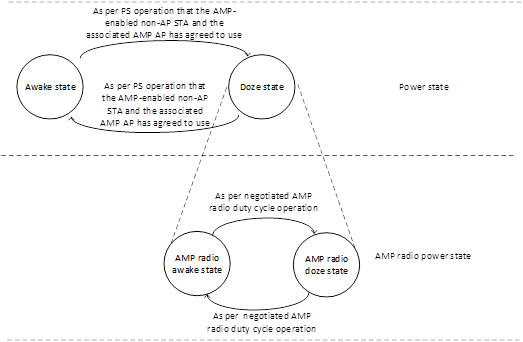 Slide 39
Bo Sun (Sanechips)
May 2025
SP Set #1 (Sanket Kalamkar)
SP3: 
Do you agree to add to the 11bp SFD that 
if an AMP-enabled non-AP STA successfully receives an AMP Wake-Up frame from the associated AMP AP, the non-AP STA should transition to the Awake State and transmit a PS-Poll/UL frame to the AP to indicate that it is in the Awake State (PS/Active mode).
[Reference contributions: 11-25/0779r0]
Result: No objection


SP4:
Do you agree to add to the 11bp SFD that 
if the non-AP STA transmits a frame with PM = 1 to the associated AP, then the non-AP may transition to the Doze state, and the AMP-enabled non-AP STA shall enter the AMP mode
[Reference contributions: 11-25/0779r0]
Result: No objection
Slide 40
Bo Sun (Sanechips)
May 2025
SP Set #1 (Sanket Kalamkar)
SP5: 
Do you agree to add to the 11bp SFD that 
802.11bp defines for AMP-enabled non-AP STA:
AMP temporal key (ATK) to protect individually addressed AMP frames
AMP integrity group temporal key (AIGTK) to protect group addressed AMP frames
[Reference contributions: 11-25/0779r0]
Result: No objection


SP6:
Do you agree to add to the 11bp SFD that 
802.11bp uses the baseline authentication procedure for AMP-enabled non-AP STA to generate AMP temporal key(s) to protect individually and group addressed AMP frames?
[Reference contributions: 11-25/0779r0]
Result: No objection
Slide 41
Bo Sun (Sanechips)
May 2025
SP Set #1 (Sanket Kalamkar)
SP7: 
Do you agree to add to the 11bp SFD that 
an AMP-enabled non-AP STA and the associated AMP AP use AMP mode setup to exchange AMP capabilities
AMP mode setup may occur during the association procedure or post-association

[Reference contributions: 11-25/0779r0]
Result: No objection

SP8: [deferred]
Do you agree to add to the 11bp SFD that 
the clock error requirement of an AMP-enabled non-AP STA in AMP power state is the same as that of an Active Tx non-AP AMP STA
[Reference contributions: 11-25/0779r0]
Result:
Slide 42
Bo Sun (Sanechips)
May 2025
SP Set #1 (Sanket Kalamkar)
SP9: 
Do you agree to add to the 11bp SFD that 
802.11bp defines a mechanism to generate a transient key for an AMP non-AP STA that supports secure communication, where:
An AMP AP transmits a downlink frame containing an ANonce.
After receiving the downlink AMP frame from the AMP AP that contains an ANonce, an AMP non-AP STA generates an SNonce.
The AMP non-AP STA generates a transient key using the ANonce, the SNonce, the Authenticator Address (AA), the Supplicant Address (SA), and a Pairwise Master Key (PMK) between the AP and the client.
Note—Whether to include backscatter non-AP STAs in this procedure is TBD.

[Reference contributions: 11-24/1998, 11-24/2112, 11-25/0860r0, 11-24/1203r0]
Result: No objection
Slide 43
Bo Sun (Sanechips)
May 2025
SP Set #1 (Sanket Kalamkar)
SP10: 
Do you agree to add to the 11bp SFD that 
802.11bp defines a mechanism to generate a transient key for an AMP AP that supports secure communication, where:
In response to the DL AMP frame from the AMP AP that contains an ANonce, the AMP AP receives an UL AMP frame from an AMP non-AP STA that carries the SNonce and a MIC.
The AMP non-AP STA generates the MIC using the derived transient key at the AMP non-AP STA.
If the uplink AMP frame is carrying any UL data, the data payload portion of the uplink AMP frame may be encrypted using the transient key generated at the AMP non-AP STA.
If the MIC is verified:
The AP uses the ANonce it transmitted in the previous downlink AMP frame, the SNonce, the Authenticator Address (AA), the Supplicant Address (SA), and the PMK to generate the transient key.
Using the generated transient key, the AMP AP decrypts the UL data payload (if the payload was encrypted).
Note—Whether to include backscatter non-AP STAs in this procedure is TBD.
[Reference contributions: 11-24/1998, 11-24/2112, 11-25/0860r0, 11-24/1203r0]
Result: No objection
Slide 44
Bo Sun (Sanechips)
May 2025
SP Set #1 (Sanket Kalamkar)
SP11: 
Do you agree to add to the 11bp SFD that 
the transient key generation at the AP and the AMP client in 802.11bp may occur concurrently with AMP downlink and uplink data communication:
The downlink AMP frame from the AP carries ANonce along with downlink data from the AP (e.g., AMP trigger).
The uplink AMP frame from the AMP client carries SNonce and MIC along with the UL data (e.g., UL response to the AMP trigger).
The UL data may be encrypted using the transient key generated at the AMP non-AP STA.
Note—Whether to include backscatter non-AP STAs in this procedure is TBD.
[Reference contributions: 11-24/2112, 11-25/0860r0, 11-24/1203r0, 11-24/1998]
Result: No objection

SP12: 
Do you agree to add to the 11bp SFD that 
the transient key generation at the AP and the AMP client in 802.11bp may be performed immediately before AMP downlink and uplink data communication:
Once the transient key is derived at both the AP and the AMP client, subsequent AMP data communication between the AP and the client can be secured using MIC and/or encryption based on the generated transient key.
Note—Whether to include backscatter non-AP STAs in this procedure is TBD.
[Reference contributions: 11-25/2112]
Result: No objection
Slide 45
Bo Sun (Sanechips)
May 2025
SP Set #2 (Hui Luo)
SP1: [withdrawn] 
Do you support to specify a low-complexity authentication and key generation method based on PMK, SNonce, ANonce, and PTK for secure AMP communications, where PMK is a high-entropy shared secret between an AMP AP and an AMP non-AP STA?

Notes: high-level authentication, key generation, and encrypted data exchanges are described below.
The AMP AP includes a random SNonce in the first DL frame to the AMP non-AP STA.
The AMP non-AP STA generates a random ANonce, derives PTK = hash(Snonce || Anonce || SPA || AA || PMK), splits PTK into TK and KCK, encrypts UL data using TK, generates a MIC using KCK for UL authentication, and includes the encrypted UL data, Anonce, and MIC in the first UL frame.
The AMP AP derives PTK = hash(Snonce || Anonce || SPA || AA || PMK), splits PTK into TK and KCK, and verifies MIC using KCK. If verification is good, the AMP AP decrypts UL data using TK. If the UL data does not indicate more data exchange is needed. Secure communication ends here; otherwise the AMP AP continues exchanging DL/UL frames encrypted using TK. In the third DL frame, the AMP AP includes a MIC generated using KCK to finish the DL authentication.
[Reference contributions: 11-24/1203, 11-24/1548, 11-24/1998, 11-24/2112, 11-25/0831]

Result:
Slide 46
Bo Sun (Sanechips)
May 2025
SP Set #2 (Hui Luo)
SP2: [deferred]
Do you agree to add to the 11bp SFD that 
802.11bp specifies a low-complexity authentication and key generation method based on PMK, SNonce, ANonce, PTK for secure communications between an AMP AP and an AMP non-AP STA, where the shared secret PMK is derived from hash(SPA || P) with SPA being the AMP AP’s address and P being a high-entropy permanent secret built in the AMP non-AP STA.
Note—Whether to include backscatter non-AP STAs in this procedure is TBD.
[Reference contributions: 11-25/0831]
Result:

SP3: [deferred]
Do you support to specify low-complexity methods for provisioning a device-specific shared secret PMK = hash(SPA || P) supplied by an AMP non-AP STA into an AMP AP for secure communications between them, without the need of programming or reprogramming the AMP non-AP STA, where SPA is the AMP AP’s address and P is a high-entropy permanent secret built in the AMP non-AP STA.
[Reference contributions: 11-25/0831]
Result:
Slide 47
Bo Sun (Sanechips)
May 2025
SP Set #2 (Hui Luo)
SP4: [deferred]
Do you support to specify low-complexity methods that can provision, reprovision, or deprovision a device-specific shared secret PMK = hash(SPA || P) supplied by an AMP non-AP STA into an AMP AP for secure communications between them, with the need of programing or reprograming only one bit in the AMP non-AP STAs’ non-volatile memory, where SPA is the AMP AP’s address and P is a high-entropy permanent secret built in the AMP non-AP STA?
[Reference contributions: 11-25/0831]
Result:

SP5: [deferred]
Do you support to specify low-complexity methods that can provision, reprovision, or deprovision device-specific a shared secret PMK = hash(SPA || P) into a server and let the server manage secure AMP communications between an AMP AP and an AMP non-AP STA, where SPA is the AMP AP’s address and P is a high-entropy permanent secret built in the AMP non-AP STA.
[Reference contributions: 11-25/0831]
Result:
Slide 48
Bo Sun (Sanechips)
May 2025
SP Set #2 (Hui Luo)
SP6: 

Do you agree to add to the 11bp SFD that 
802.11bp uses short local addresses for AMP non-AP STAs in secure AMP communications.
Note—Whether to include backscatter non-AP STAs in this procedure is TBD
[Reference contributions: 11-25/0263, 11-25/0831]

Result: No objection
Slide 49
Bo Sun (Sanechips)
May 2025
SP Set #3 (You-wei Chen)
SP1: 
Do you agree to add the following text to TGbp SFD?
IEEE 802.11bp defines 4 base sequences used for AMP DL/UL SYNC field in 2.4GHz frequency band.
1 base sequences, S1, for DL non-backscatter SYNC field.  S1 and a function of S1, are used for different DL data rate.
1 sequence, S2,  for DL backscatter SYNC field.
1 base sequence, S3, for UL active transmission SYNC field.
1 sequence, S4, for UL backscatter SYNC field.
Detailed SYNC sequence designs are TBD
Besides the above 4 base sequences, the need of additional sequence S5 is TBD if mono-static and bi-static backscattering UL SYNC field design is different
[Reference contributions: 11-25/0795r1]

Result: No objection
Slide 50
Bo Sun (Sanechips)
May 2025
SP Set #4 (Rui Cao)
SP1: 
Do you agree to add the following to 11bp SFD? * The SYNC, Data field and Excitation field of 11bp DL PPDU use OFDM symbol as base carrier waveform for OOK modulated AMP communication?

[Reference contributions: 11-25/0797, 11-25/0305, 11-25/0325]
Result: No objection

SP2: 
Do you agree to add the following to 11bp SFD? * The base OFDM symbol is defined as 4us OFDM symbol, and generated by performing 64-point IFFT of the predefined sequence and pre-append the last 0.8us waveform as the cyclic prefix?
 
[Reference contributions: 11-25/0797, 11-25/0305, 11-25/0325]
Result: No objection
Slide 51
Bo Sun (Sanechips)
May 2025
SP Set #4 (Rui Cao)
SP3: 
Do you agree to add the following to 11bp SFD 
The maximum allowed clock inaccuracy for the backscattering tag using OOK modulation is 100,000 ppm for both receive mode and backscattering transmit mode? 

[Reference contributions: 11-25/0798, 11-24/1237]
Result: No objection
Slide 52
Bo Sun (Sanechips)
May 2025
SP Set #5 (Nelson Costa)
SP1: 
Do you agree to add the following content to TGbp SFD?
11bp defines one mode of backscattering with carrier center frequency shift

[Reference contributions: 11-25/0265]
Result: [y22%/n46%/a32%]

SP2 (NOT for SFD): 
Do you agree that 11bp should define at least one standard receiver model?
 
[Reference contributions: 11-25/0806]
Result:
Slide 53
Bo Sun (Sanechips)
May 2025
SP Set #6 (Solomon Trainin)
SP1: [deferred]
Do you agree to include the following text in the 11bp SFD Frame Formats section? 
The Active Tx AMP STA Temporal ID (name TBD) may be present in the DL .11bp frame format as the Receiver Address field and in the UL .11bp frame format as the Transmitter Address field. The size of the Temporal ID and its assignment TBD

[Reference contributions: 11-25/0785r2]

Result:
Slide 54
Bo Sun (Sanechips)
May 2025
SP Set #7 (Panpan Li)
SP1:  Do you agree to add the following text to 11bp SFD?
11bp defines at least one mode of MAC/PHY that supports mono-static backscattering communication in sub-1 GHz


[Reference contributions: 11-25/0816]

Result: No objection
Slide 55
Bo Sun (Sanechips)
May 2025
SP Set #8 (Ian Bajaj)
SP1: 
Do you agree to add the following text to 11bp SFD?
Control information that may be sent from the AMP AP to the AMP Energizer relating to the excitation signal includes one or more of the following: Start Time, Duration, Transmit Power and frequency related parameters.
The frequency related parameters may include central frequency information, etc.
[Reference contributions: 11-25/0037r0, 11-25/0786r0]
Result: No objection
SP2: [deferred]
Do you agree to add the following text to 11bp SFD? 
IEEE 802.11bp allows a non-AP AMP STA to report the transmission time it can sustain. How the non-AP AMP STA determines the time is TBD.
Note:
The AP may derive the reception or idle time based on this transmission time.
The idle time refers to the time in a mode of operation with no RF activity, i.e. the non-AP AMP STA cannot transmit or receive any frames in this mode.
[Reference contributions: 11-25/0788r0]
Result:
Slide 56
Bo Sun (Sanechips)
May 2025
SP Set #8 (Ian Bajaj)
SP3: 
Do you agree to add the following text to 11bp SFD?
IEEE 802.11bp defines an AMP Service Period, that allows an Active Tx non-AP AMP STA to enter doze state after a minimum wake up time since the start of the AMP Service Period, if the Active Tx non-AP AMP STA does not receive any AMP DL PPDU from the AMP AP.
[Reference contributions: 11-25/0039r0, 11-25/0285r1, 11-25/0787r0]
Result: No objection
SP4: [deferred]
Do you agree to add the following text to 11bp SFD? 
IEEE 802.11bp defines an AMP SP Info frame (name TBD) to carry the AMP SP ID, SP Start Time, SP Interval, and SP Minimum Wake Duration for an Active Tx non-AP AMP STA. The AMP SP ID serves to uniquely identify the AMP Service Period.
[Reference contributions: 11-25/0039r0, 11-25/0285r1, 11-25/0787r0]
Result:
Slide 57
Bo Sun (Sanechips)
May 2025
SP Set #9 (Yinan Qi)
SP1: 
Do you agree to add the following text to 11bp SFD?
IEEE 802.11bp will specify, in 2.4 GHz, DL synchronization sequence with the same chip duration for all data rates for non-backscatter case.
[Reference contributions: 11-25/0790r0]
Result: No objection
SP2: 
Do you agree to add the following text to 11bp SFD? 
For DL PPDU for non backscattering case:
For AMP Manchester encoded OOK of rate 250kbps, each data bit is encoded based on the chip duration of 2us.
For AMP Manchester encoded OOK of rate 1Mbps, each data bit is encoded based on the chip duration of 0.5us.
[Reference contributions: 11-25/0790r0, 11-25/0316r0]
Result: No objection
Slide 58
Bo Sun (Sanechips)
May 2025
SP Set #9 (Yinan Qi)
SP3: 
Do you agree to add the following text to 11bp SFD?
For UL PPDU for non backscattering case, for AMP Manchester encoded OOK  the chip duration of data portion is different for different data rates. The exact chip duration is TBD.
4Mbps is TBD.
[Reference contributions: 11-25/0790r0, 11-25/0316r0]
Result: No objection
SP4: 
Do you agree the following amendment to motion #41 in 11bp SFD? 
For DL PPDU and UL PPDU for backscattering:
For AMP Manchester encoded OOK, data bit 1 is encoded as chip bits “01” and data bit 0 is encoded as chip bits“10”
Note: same definition as WUR HDR definition.
[Reference contributions: None]
Result: No objection
Slide 59
Bo Sun (Sanechips)
May 2025
SP Set #9 (Yinan Qi)
SP5: 
Do you agree to add the following text to 11bp SFD?
Energizer may perform LBT before transmitting WPT signals in S1G. The details of LBT are TBD.
[Reference contributions: 11-25/0791r0, 11-25/0320r1, 11-25/0029r1]
Result: No objection
SP6: 
Do you agree to add the following text to 11bp SFD? 
IEEE 802.11bp defines at least the following capability parameters to be reported by the energizer to the AMP AP.
Whether or not support S1G WPT transmission
If supported, frequency related parameters for WPT. The frequency related parameters may include central frequency information, bandwidth information, etc.
Whether or not support 2.4G excitation waveform transmission.
Maximum Tx power.
Note: The energizer should at least support one of the following transmissions: S1G WPT transmission or 2.4G excitation waveform transmission
[Reference contributions: 11-25/0791r0, 11-25/0318r0]
Result: No objection
Slide 60
Bo Sun (Sanechips)
May 2025
SP Set #10 (Weijie Xu)
SP1: 
Do you agree to add the following text to 11bp SFD?
802.11bp defines short timestamp to enable AMP NON-AP STA to monitor DL frames in duty-cycle operation. 
The length of short timestamp is TBD.

[Reference contributions: 11-25/0814r0, 11-25/0342r0, 11-24/1774r0]
Result: No objection
SP2: 
Do you agree to add the following text to 11bp SFD? 
802.11bp defines one mode that short timestamp is carried in an AMP trigger Frame

[Reference contributions: 11-25/0814r0, 11-25/0342r0, 11-24/1774r0]
Result:
Slide 61
Bo Sun (Sanechips)
May 2025
SP Set #10 (Weijie Xu)
SP3: 
Do you agree to add the following text to 11bp SFD?
802.11bp defines one mode where duty-cycle configuration is carried in an AMP trigger Frame.
Details of Duty-cycle configuration (e.g., duty-cycle period, service period length.) are TBD.

[Reference contributions: 11-25/0813r0, 11-25/0341r0, 11-24/1775r0]
Result:
SP4: 
Do you agree to add the following text to 11bp SFD? 
802.11bp defines one mechanism that a non-AP AMP STA can derive its specific service period or its group specific service period in order to monitor AMP DL Frame in a duty-cycle manner.
[Reference contributions: 11-25/0813r0, 11-25/0341r0]
Result:
Slide 62
Bo Sun (Sanechips)
May 2025
SP Set #10 (Weijie Xu)
SP5: 
Do you agree to add the following text to 11bp SFD?
802.11bp supports a time-slot based random access mechanism, which includes:
Non-AP AMP STA randomly selects a time-slot among time-slots indicated by an AMP Trigger and the non-AP AMP STA transmits an uplink PPDU in the selected slot.
[Reference contributions: 11-25/0858r0]
Result:
SP6: 
Do you agree to add the following text to 11bp SFD? 
802.11bp supports a mechanism for Active Tx non-AP AMP STAs, which includes:
Based on the uplink PPDU received in the one or more random access time-slots indicated by the AMP Frame from an AMP AP, the AMP AP can transmit another AMP frame to assign one or more transmission time-slots for non-AP AMP STA(s).
[Reference contributions: 11-25/0815r0]
Result:
Slide 63
Bo Sun (Sanechips)
May 2025
SP Set #11 (Rojan Chitrakar)
SP1: 
Do you agree to add the following text to 11bp SFD?
An AMP AP transmits a variant of the AMP Trigger frame to start a time-slot based random access session for non-AP AMP STAs. The frame carries:
Session ID: Identifies the random access session
ECW: Indicates the total number of slots in the random access session
Other parameters are TBD.
[Reference contributions: 11-25/0817r0, 25/0334r1, 25/0046r0]
Result:
SP2: 
Do you agree to add the following text to 11bp SFD? 
11bp defines one AMP frame type to carry a UHF command.
The AMP frame carries a Frame Type field, a Frame Body field and a CRC field
The UHF command is carried in the Frame Body field              
The UHF commands supported by 11bp is TBD
NOTE – The UHF commands are defined by the EPC® Radio-Frequency Identity Generation-2 UHF RFID Standard
[Reference contributions: 25-0818r0, 25/0335r0]
Result:
Slide 64
Bo Sun (Sanechips)
May 2025
SP Set #11 (Rojan Chitrakar)
SP3: 
Do you agree to add the following text to 11bp SFD?
An AMP AP or a backscatter non-AP AMP STA that supports the logical interface of the UHF RFID Standard shall support the following UHF commands: Read, Write
Other UHF commands supported by 11bp is TBD
NOTE – The UHF commands are defined by the EPC® Radio-Frequency Identity Generation-2 UHF RFID Standard
[Reference contributions: 25-0818r0, 25/0335r0]
Result:
SP4: 
Do you agree to add the following text to 11bp SFD? 
802.11bp defines a mechanism to generate a Pairwise Master Key (PMK) and a Pairwise Transient Key (PTK) at an Active Tx non-AP AMP STA to support secure communication, where:
An AMP AP transmits a first downlink AMP frame containing an ANonce.
After receiving the first downlink AMP frame from the AMP AP,  the non-AP AMP STA generates a PMK, a PMKID and an SNonce.
The non-AP AMP STA generates a Pairwise Transient Key (PTK) using the ANonce, the SNonce, and the PMK.
Note - The PMK generation mechanism is TBD.
[Reference contributions: 25/819r0, 24/1548r2]
Result:
Slide 65
Bo Sun (Sanechips)
May 2025
SP Set #11 (Rojan Chitrakar)
SP5: 
Do you agree to add the following text to 11bp SFD?
802.11bp defines a mechanism to generate a Pairwise Master Key (PMK) and a Pairwise Transient Key (PTK) at an Active Tx non-AP AMP STA to support secure communication, where:
After generating a PMK and a PTK in response to the first downlink AMP frame carrying an ANonce, the non-AP AMP STA generates a first MIC using the PTK and transmits an uplink AMP frame carrying the SNonce and the first MIC.
After receiving the uplink AMP frame from the non-AP AMP STA, the AMP AP generates a PMK, and a PMKID.
The AMP AP generates a Pairwise Transient Key (PTK) using the ANonce, the SNonce, and the PMK and verifies the first MIC using the PTK.
If the first MIC is verified, the AMP AP saves the PMK and PMKID, generates a second MIC and transmits a second downlink AMP frame carrying the second MIC to the non-AP AMP STA.
Note - The PMK generation mechanism is TBD.
[Reference contributions: 25/819r0, 24/1548r2]
Result:
Result:
Slide 66
Bo Sun (Sanechips)
May 2025
SP Set #11 (Rojan Chitrakar)
SP6: 
Do you agree to add the following text to 11bp SFD?
802.11bp defines a mechanism to generate a Pairwise Master Key (PMK) and a Pairwise Transient Key (PTK) at an Active Tx non-AP AMP STA to support secure communication, where:
After receiving the second downlink AMP frame carrying the second MIC, the non-AP AMP STA verifies the second MIC using the PTK.
If the second MIC is verified, the non-AP AMP STA saves the PMK and PMKID.
Note – Applicable to Active Tx non-AP AMP STAs with long term memory storage capability
[Reference contributions: 25/819r0, 24/1548r2]
Result:
SP7: 
Do you agree to add the following text to 11bp SFD? 
Existing 802.11 confidentiality and integrity protocols (i.e., CTR with CBC-MAC protocol (CCMP), Galois/Counter Mode (GCM) protocol (GCMP), broadcast/multicast integrity protocol (BIP)) is used for data confidentiality (i.e., encryption) and/or authentication of AMP frames.
[Reference contributions: ?]
Result:
Slide 67
Bo Sun (Sanechips)
May 2025
SP Set #12 (Mahmoud Hasabelnaby)
SP1: 
Do you agree to add the following text to 11bp SFD?
IEEE 802.11bp allows an AMP STA to embed 1-bit state indication within its uplink transmissions to the AMP AP to indicate whether the AMP STA is in a non-critical ‘high’ or critical ‘low’ energy state.

[Reference contributions: 11-25/0789r0]

Result:
Slide 68
Bo Sun (Sanechips)
May 2025
Motion #1
Move to approve the proposed text in the following SPs in 11-25/0611r7 into 11bp SFD, and allow the chair to update 11-24/1322 to capture the motion result for each approved text:
SP 1, 2, 3, 4, 5, 6, 7, 9, 10, 11, 12 in SP SET 1;
SP 6 in SP SET 2;
SP 1 in SP SET 3;
SP 1, 2, 3 in SP SET 4;
SP 1 in SP SET 7;
SP 1, 3 in SP SET 8;
SP 1, 2, 3, 4, 5, 6 in SP SET 9;
SP 1 IN SP SET 10.

Moved： Sanket Kalamkar; Seconded: Rui Cao
Result: approved with unanimous consent
Slide 69
Bo Sun (Sanechips)
May 2025
TGbp Timeline Plan (unchanged)
PAR approved							Mar 2024
First TG meeting							May 2024
D0.1 (ready for CC)						Jul, 2025
D1.0 Letter Ballot						Feb, 2026 
D2.0 LB recirculation					Nov, 2026
Form SA Ballot Pool					Mar 1 to Mar 31, 2027
Initial SA Ballot (D4.0)					Aug, 2027
Final 802.11 WG approval				Jan 2028
802 EC approval							Mar 2028
RevCom and SASB approval			May 2028
Slide 70
Bo Sun (Sanechips)
May 2025
TGbp Teleconference Plan
May 27th (Tuesday), 10:00am, ET, 2 hours; Webex
Jun 17th (Tuesday), 10:00am, ET, 2 hours; Webex
Jul 8th (Tuesday), 10:00am, ET, 2 hours; Webex
Slide 71
Bo Sun (Sanechips)